CSE 311: Foundations of Computing
Fall 2013
Lecture 3: Logic and Boolean algebra
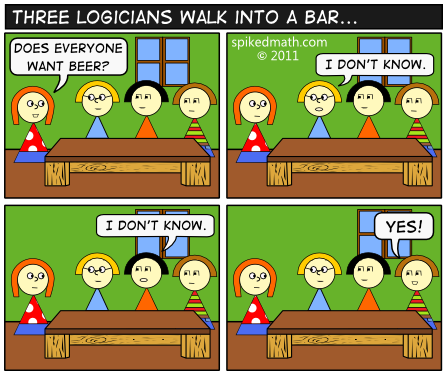 announcements
Reading assignments
Propositional Logic
1.1 -1.3  7th Edition
1.1 -1.2  6th Edition
Boolean Algebra
12.1 – 12.3 7th Edition
11.1 – 11.3 6th Edition
combinational logic circuits
Design a circuit to compute the majority of 3 bits.
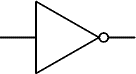 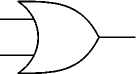 What about majority of 5 bits?
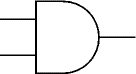 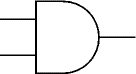 X	Y	Z0	0	10	1	11	0	1
1	1	0
X	Y	Z0	0	10	1	01	0	0
1	1	0
X	Y	Z0	0	00	1	11	0	1
1	1	0
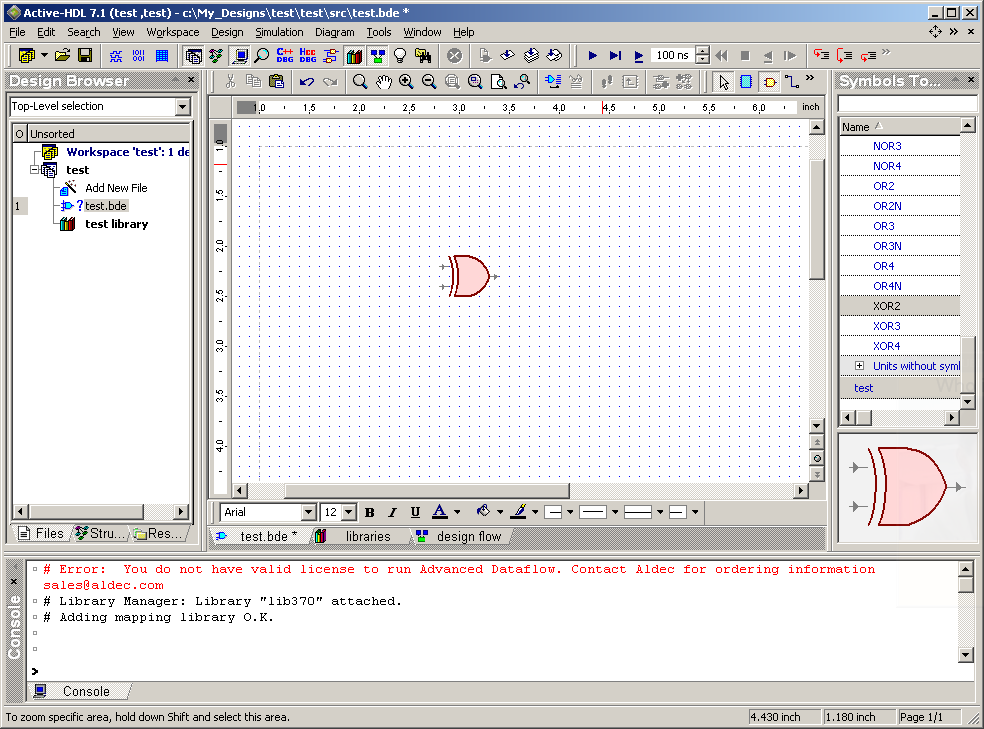 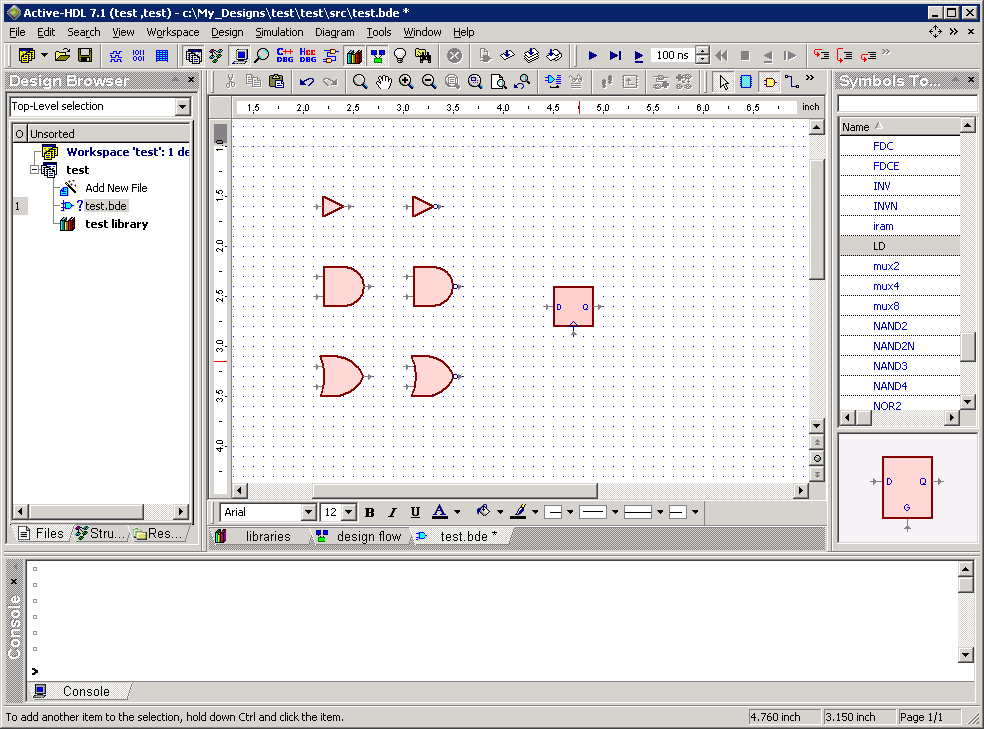 X	Y	Z0	0	10	1	01	0	0
1	1	1
some other gates
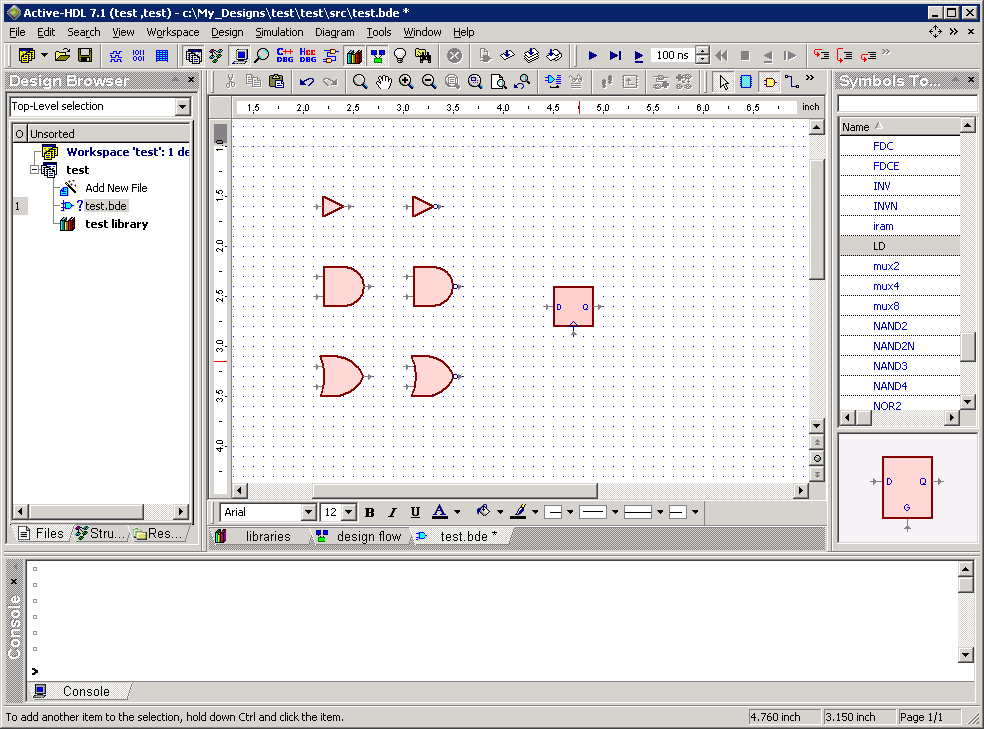 X
Z
Y
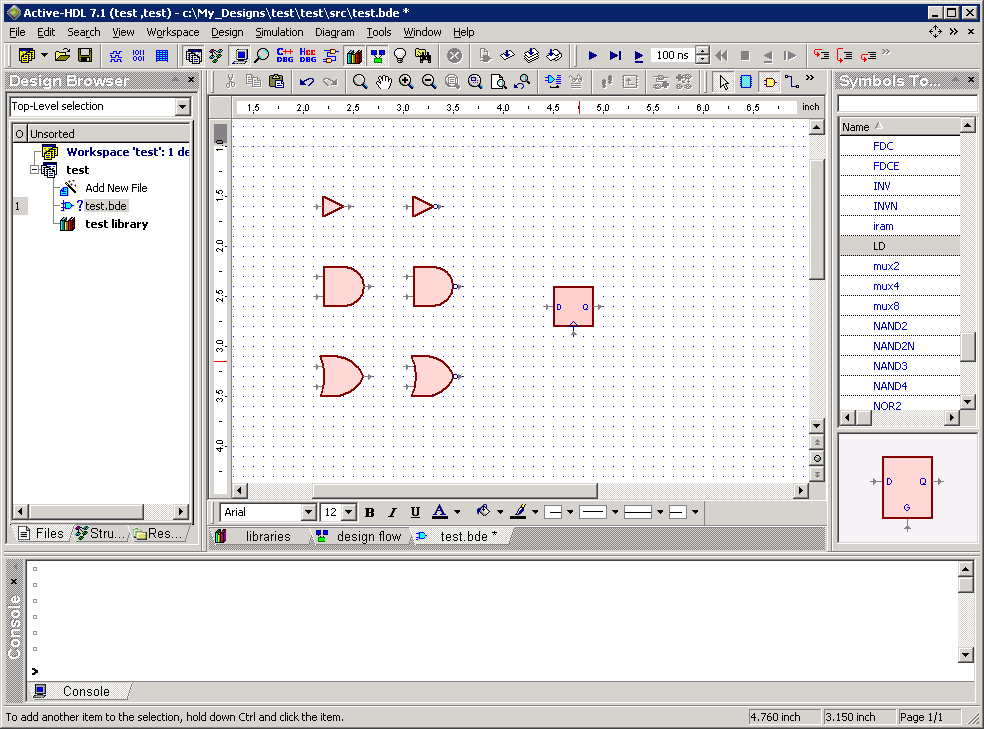 X
Z
Y
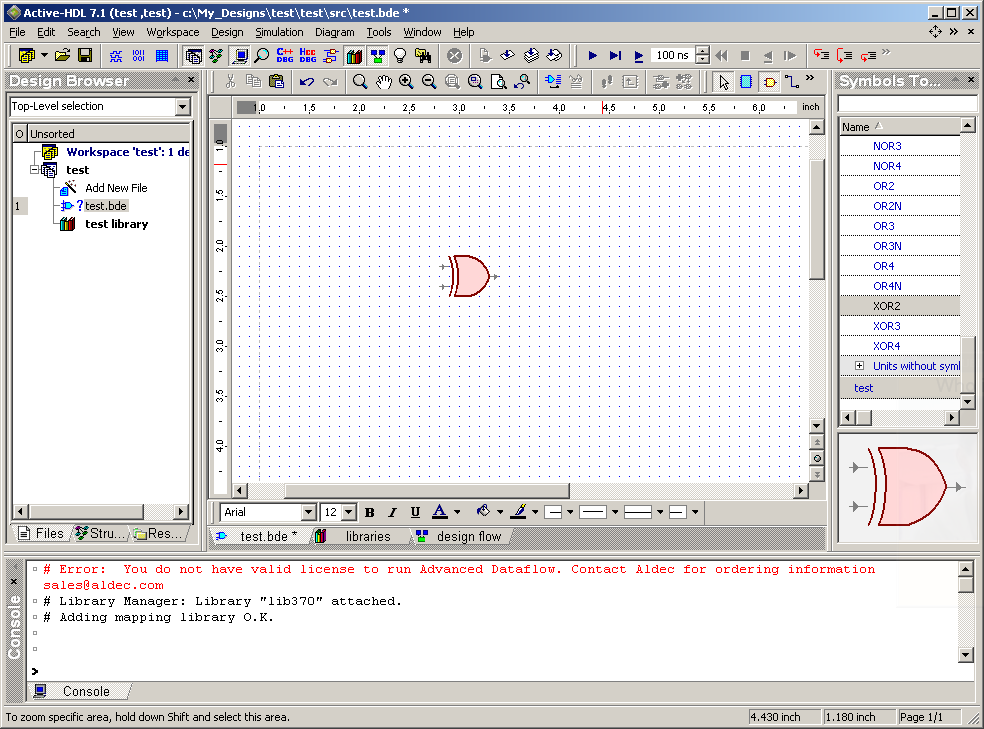 X
Z
Y
X
Z
Y
review: logical equivalence
Terminology:  A compound proposition is a
	Tautology if it is always true
	Contradiction if it is always false
	Contingency if it can be either true or false
p   p

p  p

(p  q)  p

(p  q)  (p   q)  ( p  q)  ( p   q)
review: logical equivalence
p and q are logically equivalent if and only if
   p  q is a tautology
    i.e. p and q have the same truth table

The notation p  q denotes p and q are
   logically equivalent

Example:	p    p
review: De Morgan’s laws
 (p  q)   p   q
 (p  q)   p   q
What are the negations of:
The Yankees and the Phillies will play
	in the World Series.
It will rain today or it will snow on New Year’s Day.
review: De Morgan’s laws
Example:   (p  q)  ( p   q)
review: Law of Implication
(p  q)  ( p  q)
understanding connectives
Reflect basic rules of reasoning and logic
Allow manipulation of logical formulas
Simplification
Testing for equivalence
Applications
Query optimization
Search optimization and caching
Artificial Intelligence
Program verification
review: properties of logical connectives
Identity
Domination
Idempotent
Commutative
Associative
Distributive
Absorption
Negation
De Morgan’s Laws
Textbook: 1.3 7th Edition/1.2 6th Edition, Table 6
some equivalences related to implication
p  q 				 	 p  q
p  q 			 		 q   p
p  q 			 		 p  q
p  q 			 		 (p   q)
p  q 			 		(p q)  (q  p)
p  q 			 		 p   q
p  q 			 		(p  q)  ( p   q)
 (p  q) 		 		p   q
some equivalences related to implication
p  q 			 		 q   p
logical proofs
To show P is equivalent to Q
Apply a series of logical equivalences to subexpressions to convert P to Q
To show P is a tautology
Apply a series of logical equivalences to subexpressions to convert P to T
prove this is a tautology
(p  q)  (p  q)
prove this is a tautology
(p  (p  q))  q
proving non-equivalence
(p  q)  r
p  (q  r)
boolean logic
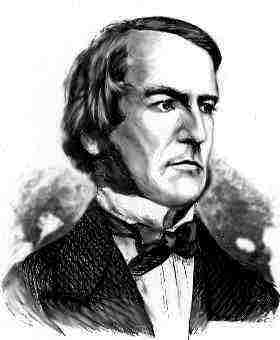 a quick combinational logic example
implementation in software
integer number_of_days (month, leap_year_flag){
switch (month) {
case 1: return (31);
case 2: if (leap_year_flag == 1) then 		  
			return (29) else return (28);
case 3: return (31);
...
case 12: return (31);
default: return (0);
}
}
20
implementation with combinatorial logic
Encoding:
- how many bits for each input/output?
- binary number for month
- four wires for 28, 29, 30, and 31
month	leap	d28	d29	d30	d310000	–	–	–	–	– 0001	–	0	0	0	10010	0	1	0	0	00010	1	0	1	0	00011	–	0	0	0	10100	–	0	0	1	00101	–	0	0	0	10110	–	0	0	1	00111	–	0	0	0	11000	–	0	0	0	11001	–	0	0	1	01010	–	0	0	0	11011	–	0	0	1	01100	–	0	0	0	11101	–	–	–	–	–1110	–	–	–	–	–1111	–	–	–	–	–
month
leap
d29
d30
d31
d28
month	leap	d28	d29	d30	d310000	–	–	–	–	–0001	–	0	0	0	10010	0	1	0	0	00010	1	0	1	0	00011	–	0	0	0	10100	–	0	0	1	0...1100	–	0	0	0	11101	–	–	–	–	–111–	–	–	–	–	–
implementation with combinatorial logic
Truth-table to logic to switches to gates
   d28 =  “1 when month=0010 and leap=0”
   d28 = m8'•m4'•m2•m1'•leap‘
   d31 = “1 when month=0001 or month=0011 or ... month=1100”
   d31 = (m8'•m4'•m2'•m1) + (m8'•m4'•m2•m1) +
                   ... + (m8•m4•m2'•m1')
   d31 = can we simplify more?
implementation with combinatorial logic
d28 = m8'•m4'•m2•m1'•leap’
d29 = m8'•m4'•m2•m1'•leap
d30 = (m8'•m4•m2'•m1') + (m8'•m4•m2•m1') +                  (m8•m4'•m2'•m1) + (m8•m4'•m2•m1)         = (m8'•m4•m1') + (m8•m4'•m1)
d31 = (m8'•m4'•m2'•m1) + (m8'•m4'•m2•m1) +             (m8'•m4•m2'•m1) + (m8'•m4•m2•m1) +             (m8•m4'•m2'•m1') + (m8•m4'•m2•m1') +             (m8•m4•m2'•m1')
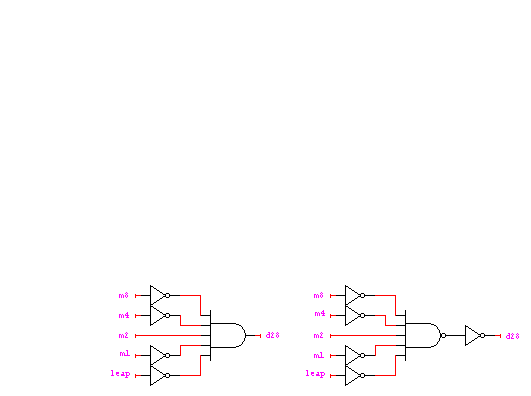 combinational logic
Switches
Basic logic and truth tables
Logic functions
Boolean algebra
Proofs by re-writing and by truth table